Restructuring Roundtable:The Future of Solar in New EnglandBy Dan LearySeptember 2011
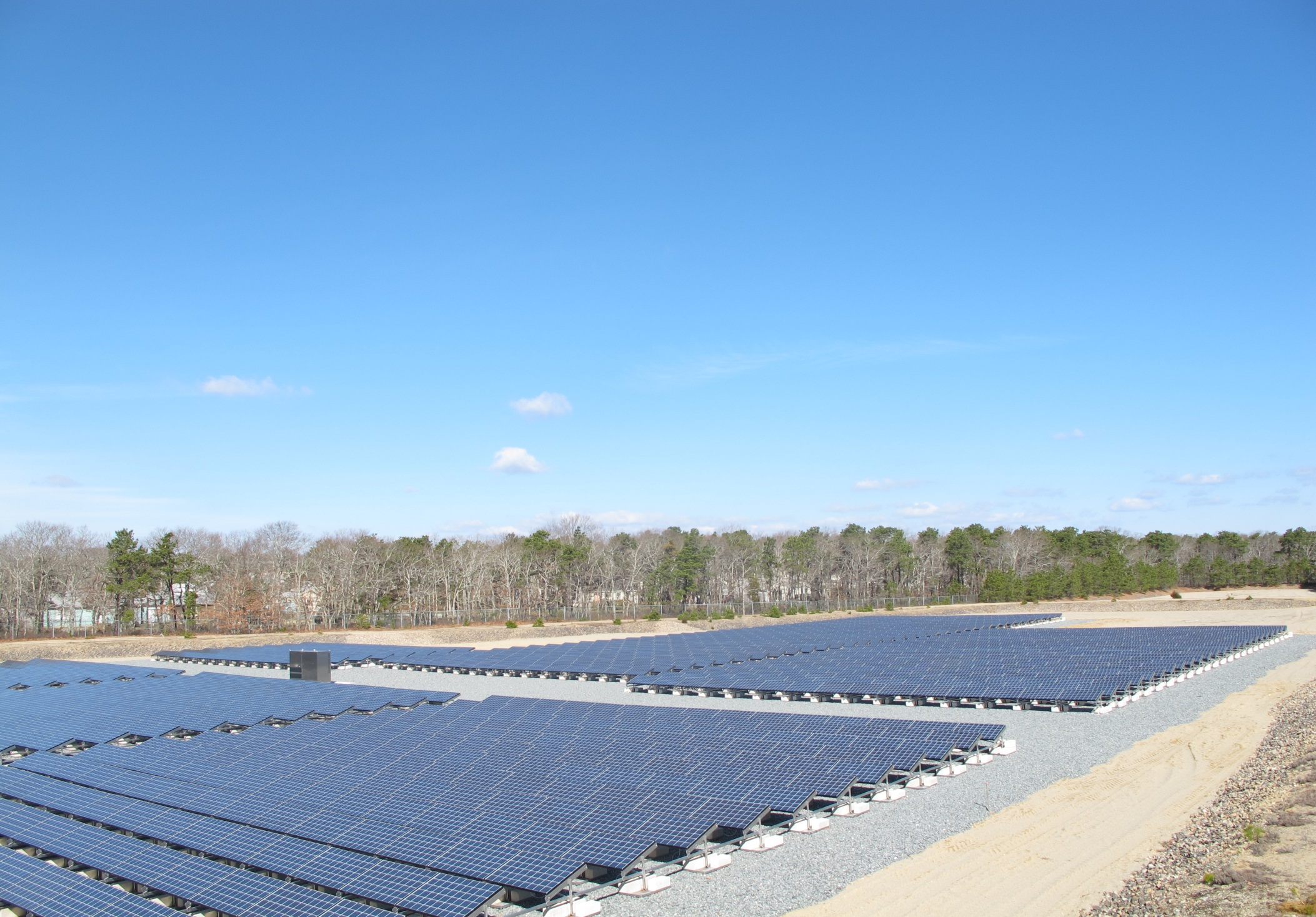 Agenda
New England Markets Overview
Massachusetts Landscape
Developer’s Perspective
Nexamp, Inc.
2
The Restructuring Roundtable| September 2011
New England Market Overview
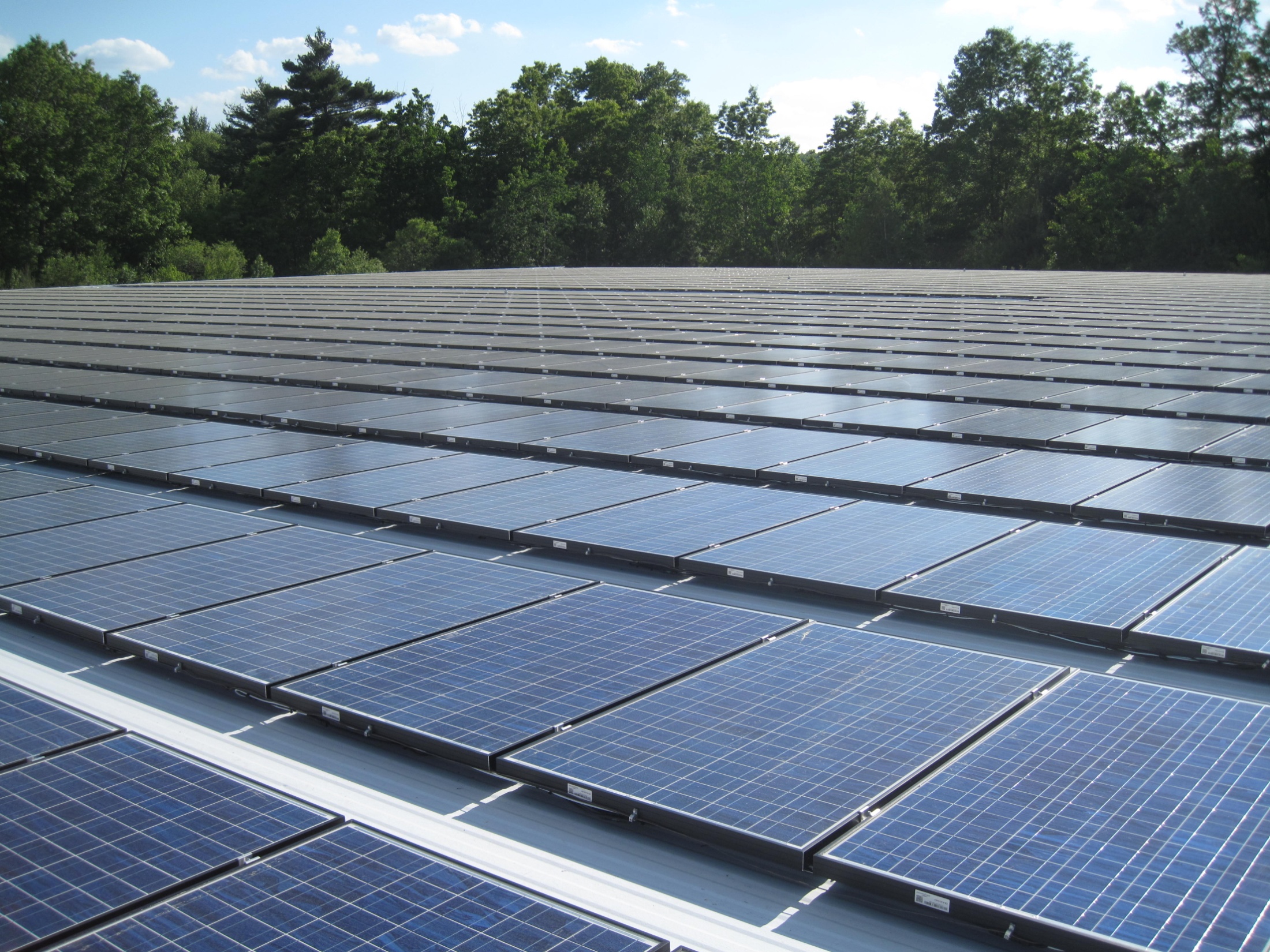 Nexamp, Inc.
3
The Restructuring Roundtable| September 2011
MA Market Landscape
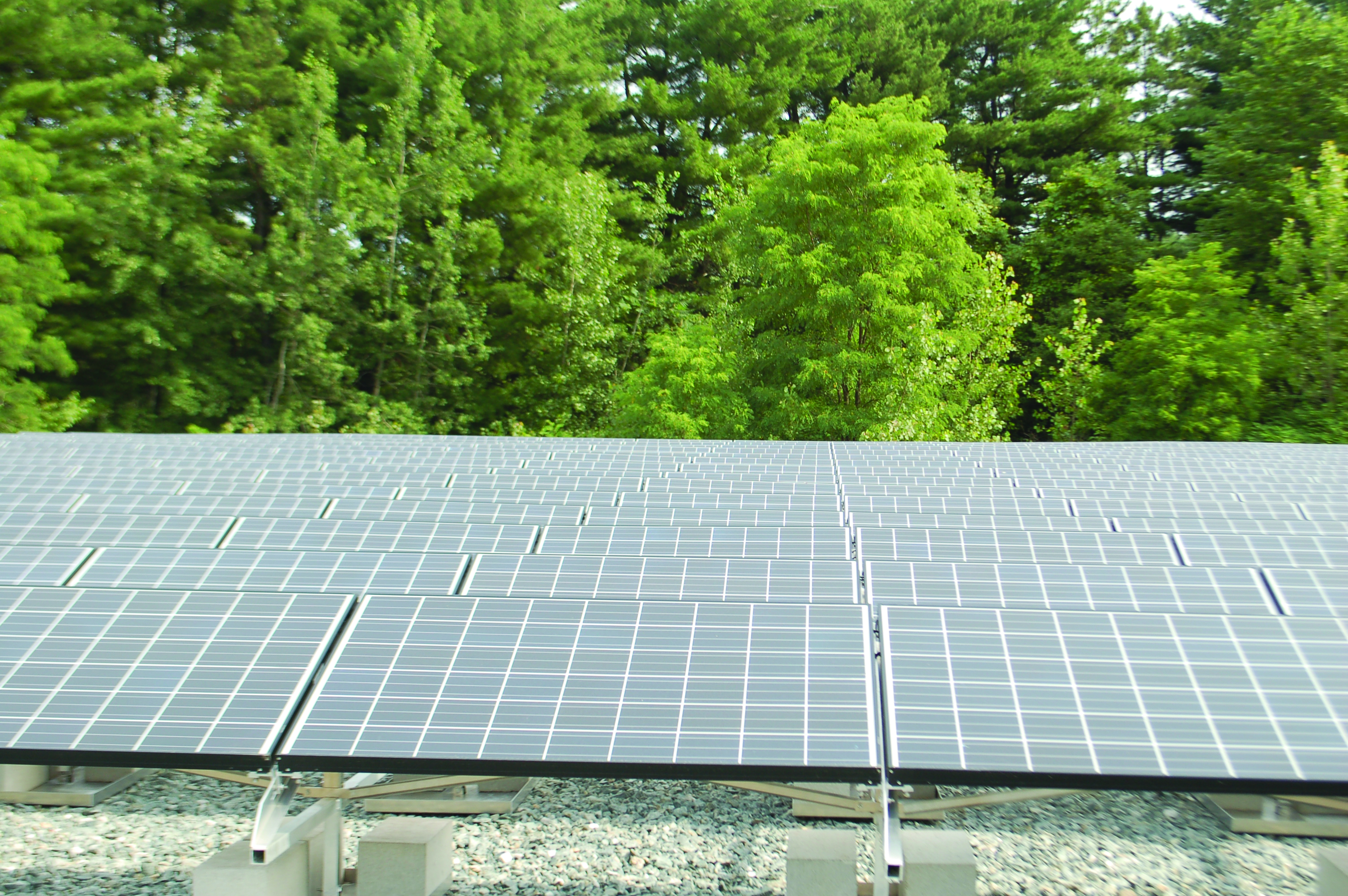 59 MW of installed PV capacity
~23 MW SREC Eligible
353 MW in interconnection queue
Over 200 solar installation/development companies
Many flavors: Manufacturers, developers, GCs, electricians, roofers, etc.
Current undersupply of SRECs—None registered to last Clearinghouse Auction 
2012 SREC Compliance Obligation relatively flat over 2011
Nexamp, Inc.
4
The Restructuring Roundtable| September 2011
MA Developer’s Perspective
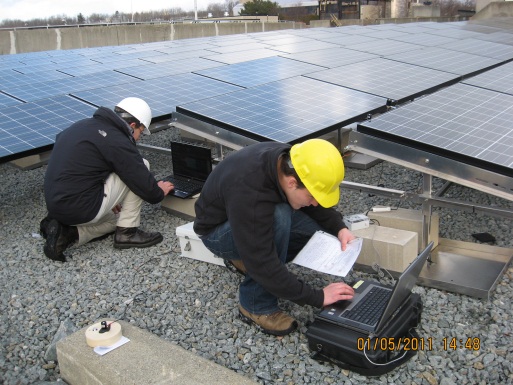 2010 was a “transition year”
Finalized regulations for SREC 
2011 1H was a “bumpy ride”
Net Metering uncertainty 
ACP adjustment
SREC uncertainty
2011 2H is (hopefully) beginning momentum
Development deals are breaking ground
Rooftop activity heating up
SREC trading remains focused on spot market transactions vs. multi-year contracts
Nexamp, Inc.
5
The Restructuring Roundtable| September 2011
MA Developer’s Perspective
Current Net Metering and SREC program will support growth as outlined, BUT:
Net Metering Credit Value has some uncertainty
Cap increase to 3% not yet promulgated; Proposed rules may need adjustments
Cap levels must be addressed 
System of Assurance of Net Metering Eligibility needs finalization
ACP:  DOER proposed forward schedule  to fix rate
Long Term Contracts with LSEs is limited
Uncertainty over Total Compliance Obligation growth
Nexamp, Inc.
6
The Restructuring Roundtable| September 2011
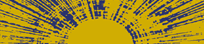 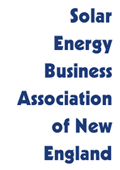 SEBANE
The Solar Energy Business Association of New England is a business association of solar energy companies based, or doing business, in New England. Our mission is to promote the use of solar energy and the development of the solar energy industry in the region.
Manufacturers
Developers
Installers
Engineers
Educators
Utilities
Nexamp, Inc.
The Restructuring Roundtable| September 2011
7
Thank You
Dan Leary

Founder and Chief Development Officer
978.688.2700 x706
dleary@nexamp.com
www.nexamp.com
Nexamp develops, builds, owns, and operates renewable energy projects. 
With a proven track record of award-winning engineering, procurement and construction, and extensive energy market/finance expertise, Nexamp makes renewable energy projects simple and profitable for our clients and partners.
Nexamp, Inc.
8
The Restructuring Roundtable| September 2011